Cluster Analysis
Prepared by 
Dr. Muhammed Rafi.PAssistant ProfessorPG Department of Commerce & Management studies
Cluster Analysis
A body of techniques with the purpose of classifying individuals or objects into a small number of mutually exclusive groups, ensuring that there will be as much likeness within groups and as much difference among groups as possible.
It was first used by Tryon in 1939.
It is a technique used for combining observations into groups such that each group is homogeneous with respect to certain characteristics and each group is different from other groups with respect to same characteristics.
This technique is applied when there is no class to be predicted but rather when the instances are to be divided into groups.
It is an explanatory data tool, used for subjective segmentation of data.
Basic Purposes
To classify or segment objects into groups so that objects within each group are similar to one another on a variety of variables.

To classify segments or objects such that there will be as much similarity within segments and as much difference between segments as possible.

To identify natural groupings or segments among many variables, without designating any of the variables as a dependent variable.
Exhibit
McGraw-Hill/Irwin
Statistical Procedures for Cluster Analysis
Degree of similarity between objects–determined through a distance measure

Distance between any pair of points is positively related to how similar the corresponding individuals are when the two variables are considered together
Cluster analysis Scatter Plots
Clusters– developed from scatter plots

This is a very complex, trial and error process

Requires the use of computer algorithms
Applications in Marketing Research
New product research– to examine product offerings relative to competition.

Test marketing– to group test cities into homogeneous clusters for test marketing purposes.

Buyer behavior– to identify similar groups of buyers who have similar choice criteria.

Market segmentation– to develop distinct market segments on the basis of geographic, demographic, psychographic, and behavioral variables.
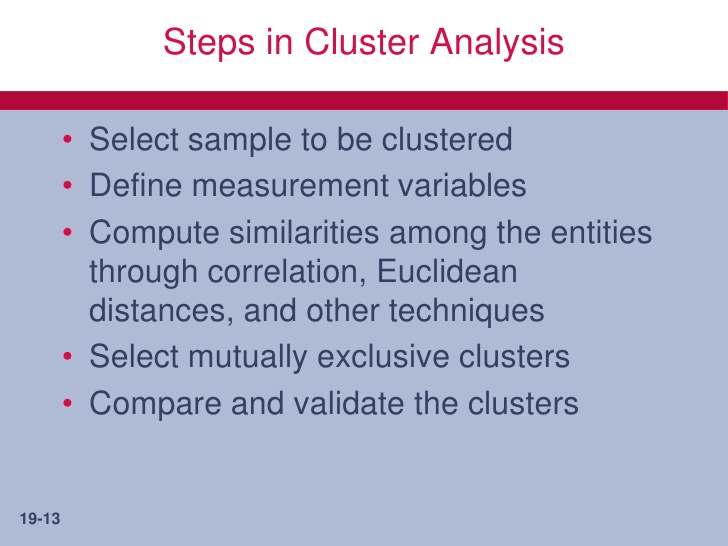 Uses of Cluster Analysis
It is a multivariate interdependence procedure ideally suited to segmentation application in marketing.

Cluster by definition is a group of similar objects.

Segmentation involves identifying groups of target customers who are similar in buying habits , demographic characteristics or psychographics.
There could be clusters of brands similar to each other & different from other clusters( Soaps on the basis of various characteristics).

Cluster analysis is also used in selection of test market cities that are sufficiently similar so that no extraneous variation can cause difference between the experimental & control markets.( population, retail sales, number of retail outlets, proportion of various income groups etc).
Limitation of cluster analysis
It is a subjective method of segmentation and it involves bias.

There are a no.of methods for conducting cluster analysis and it often confuses the researcher in choosing which method best suits him.

It is not possible to test the statistical significance of results obtained from cluster analysis.

It is a time consuming method.